Áseyðatalið í føroysku høgunum Fyrr og númest nú
Búnaðarstevna 
18. februar 2023

Eyðfinn Magnussen 
Fróðskaparsetur Føroya
Innihald
Bókmentir
Áseting av áseyðatali
Hvussu eftirfarandi eru tølini?
Eigaraviðurskiftini
Landsjørð/Privat
Støddin á høgunum
Tættleiki (Áseyðatalið)
Landsjørð/Privat
Sambandið millum
Markatal og áseyðatal
Vídd og áseyðatal
Markatal og vídd
Broyting í áseyðatalinum
1873 -  2007 - 2020
ÁseyðataliðBókmentir
2017
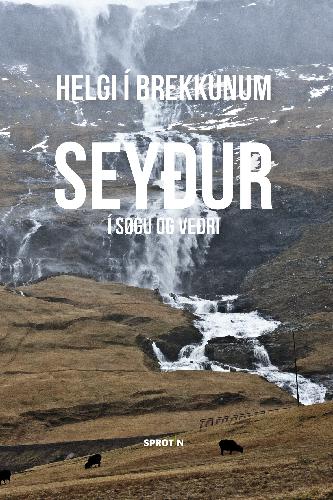 2015
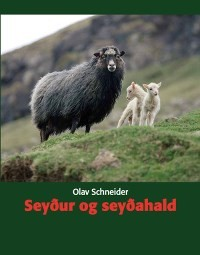 2010
2017
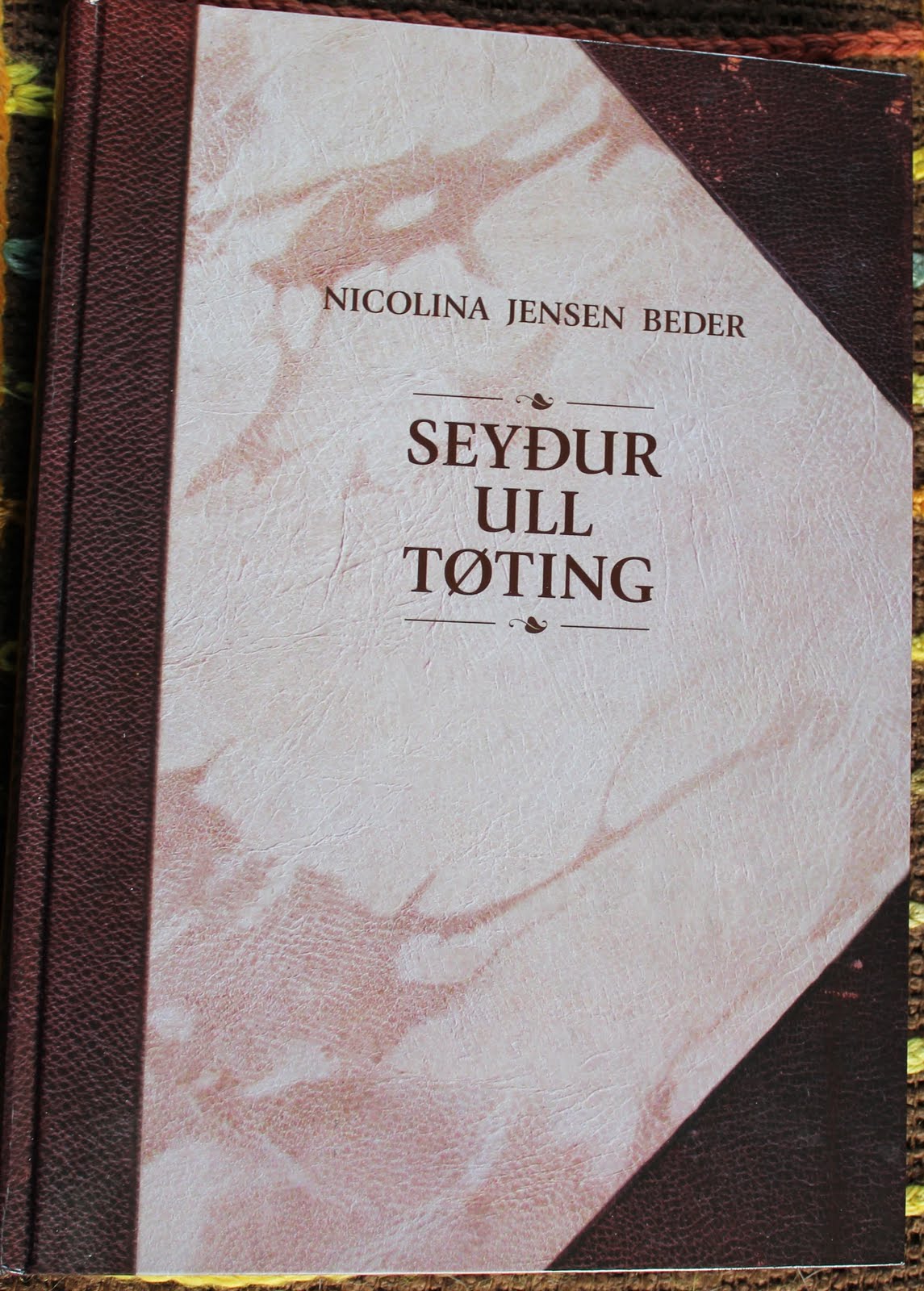 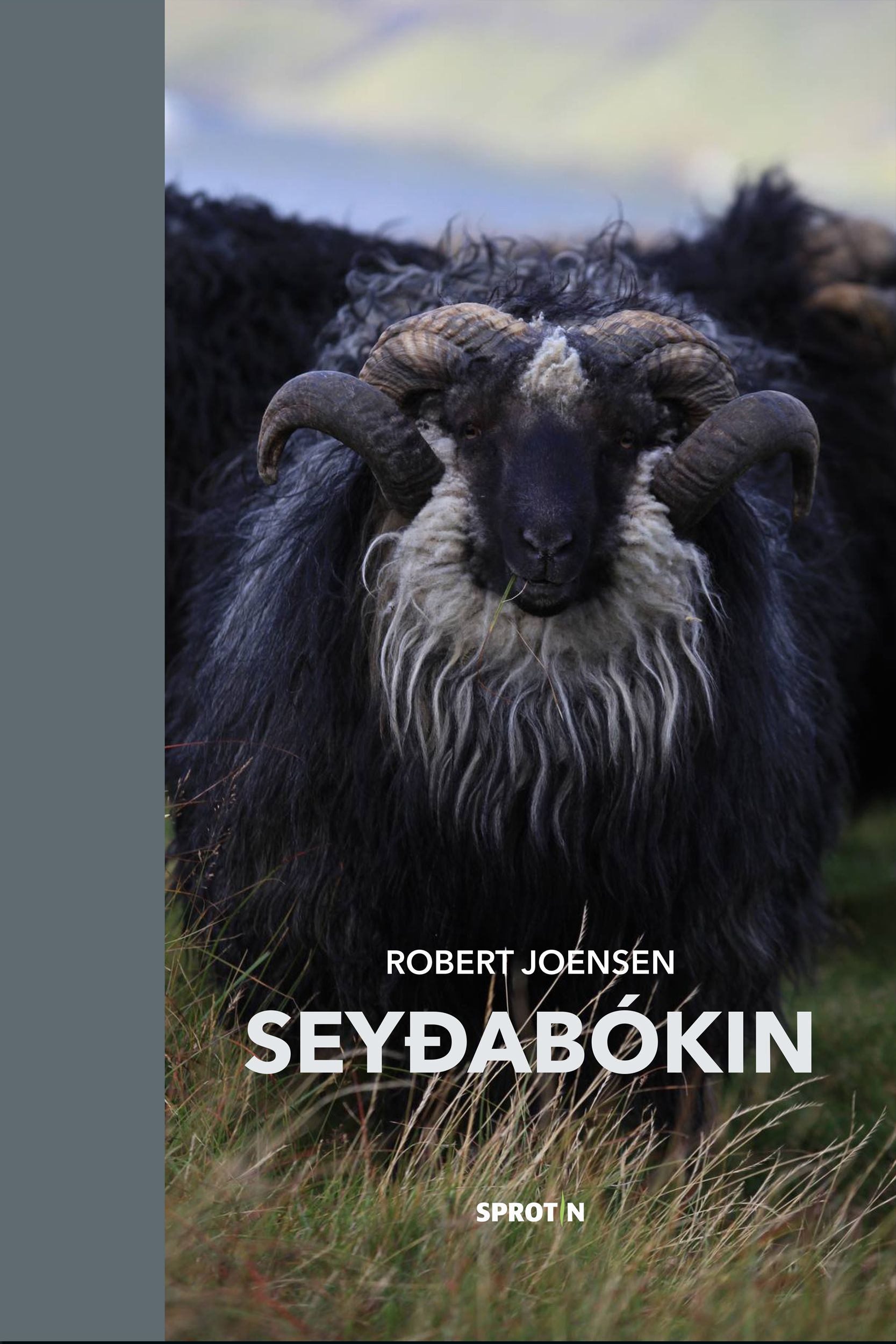 Taxatiónsprotokollin 1873
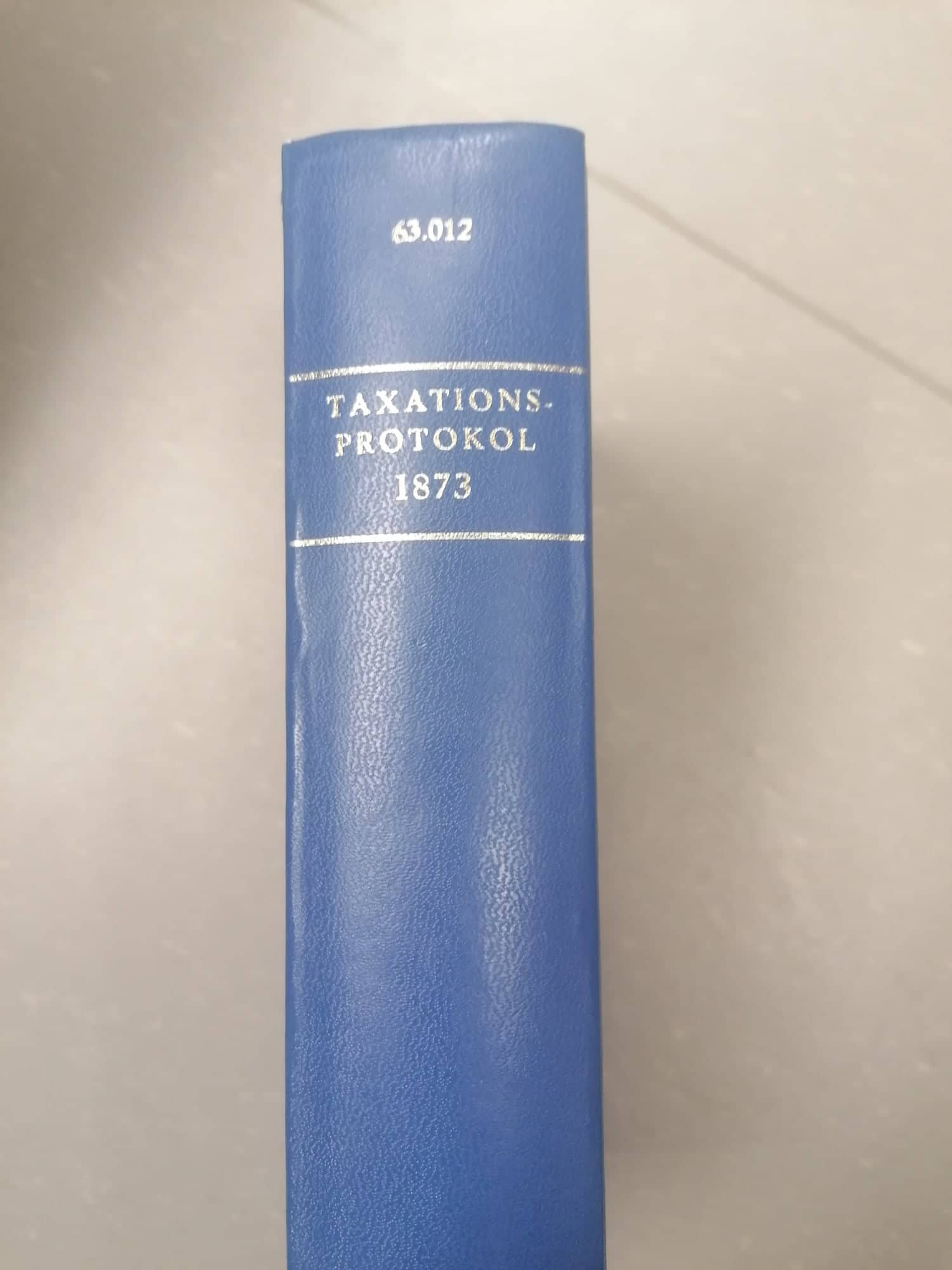 Hagar og seyðamark3. útg 2020Kári Thorsteinson
Áseyðatalið
“Rætta áseyðatalið” er talið av óm (ærum), sum ganga í haganum:

KONGSJØRÐ
Tað tað, sum bóndin “eingir” + møguligar aðrar ær.

OGNARJØRÐ 
Allar ærnar, sum eigararnir eiga, sum ganga í haganum + Møgulig røkt. 

OGNARJØRÐ VID KENNING 
Felagsærnar + Kenningaærnar + Møgulig røkt

Húsadalshagi í Hvalvík (3 merkur (48 gyllin)
Áseyðatal: 123
	99 felagsærnar + 24 kenningaær (1 ær pr 2 gyllin)
Hvussu álítandi eru tølini?
Sumba
18 hagar

				Áseyðatalið sambært  
 	Hagar og seyðamark			Rættað 
		Desembur 2020				Septembur 2021

			2.706 ær					2.095 ær
	
						Munur 611 ær
ÁseyðataliðGamla - og Nýggja skipaninSambart Svabo 1781-1782
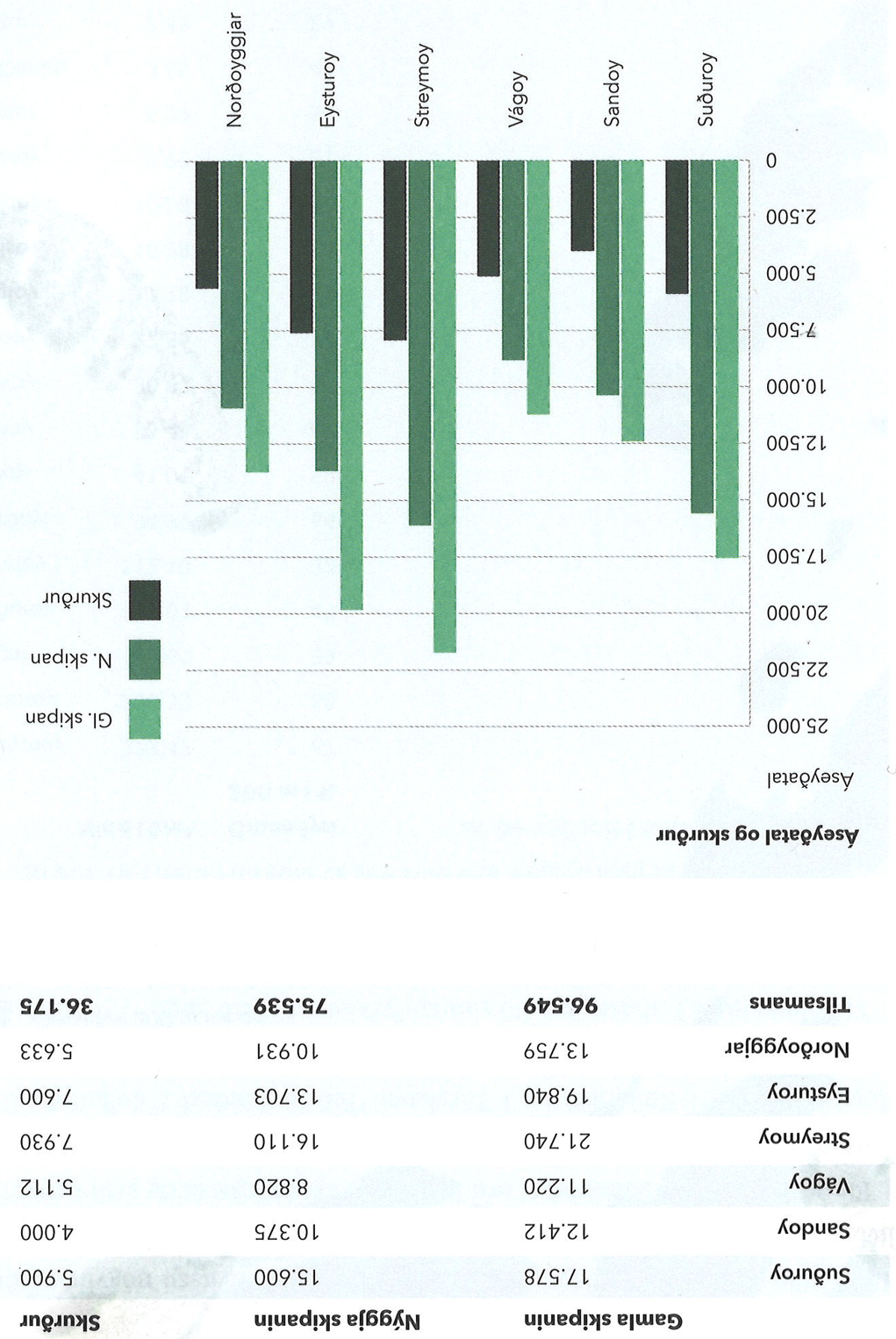 Taxationsprotokollin 	1873:  			64.202

Thorsteinsson, 1. útg. 	2007:  			70.096

Thorsteinsson, 3. útg 	2020:  			70.342
Kelda: Helgi í Brekkunum
Berievnið - Skipanin
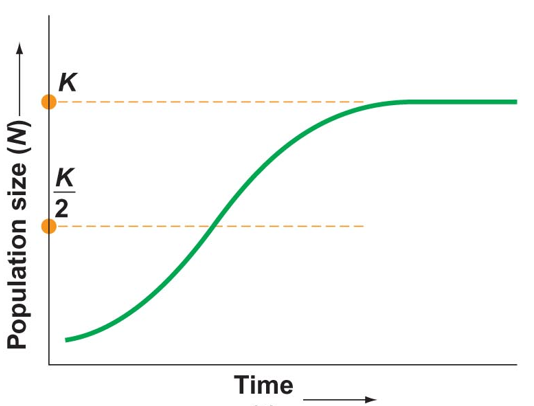 Carrying capacity – Berievnið - Skipanin
Ognarviðurskifti í teimum 480 høgunum
Blanding 		92 hagar
		      (19%)
Samlað markatal 2.367 mk 
	54% almenn
	46% privat
Støddin
32 %
29%
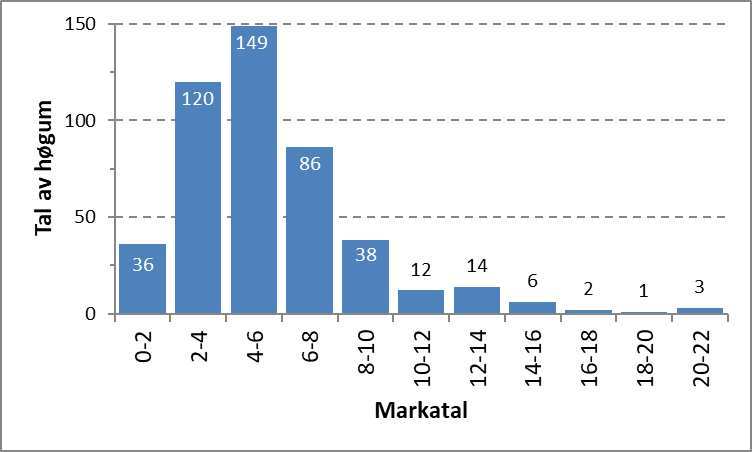 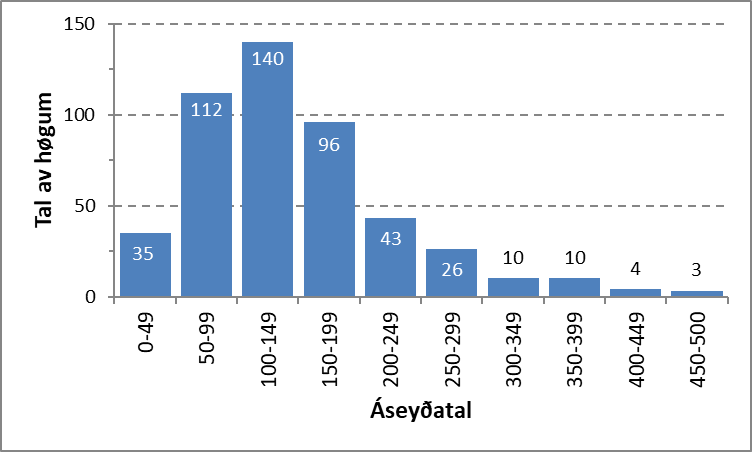 Miðal: 145 áseyðir
Miðal: 5,18 MK
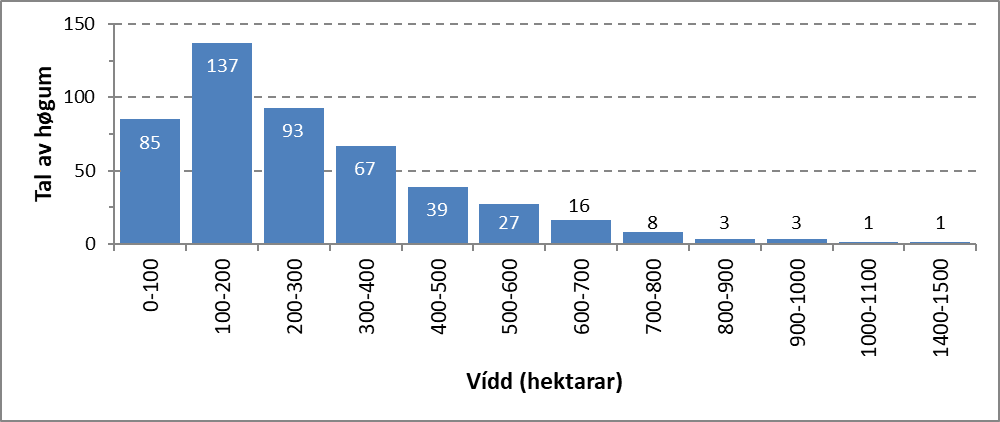 29%
Miðal: 268 ha
TættleikiÁseyðatal/mørk
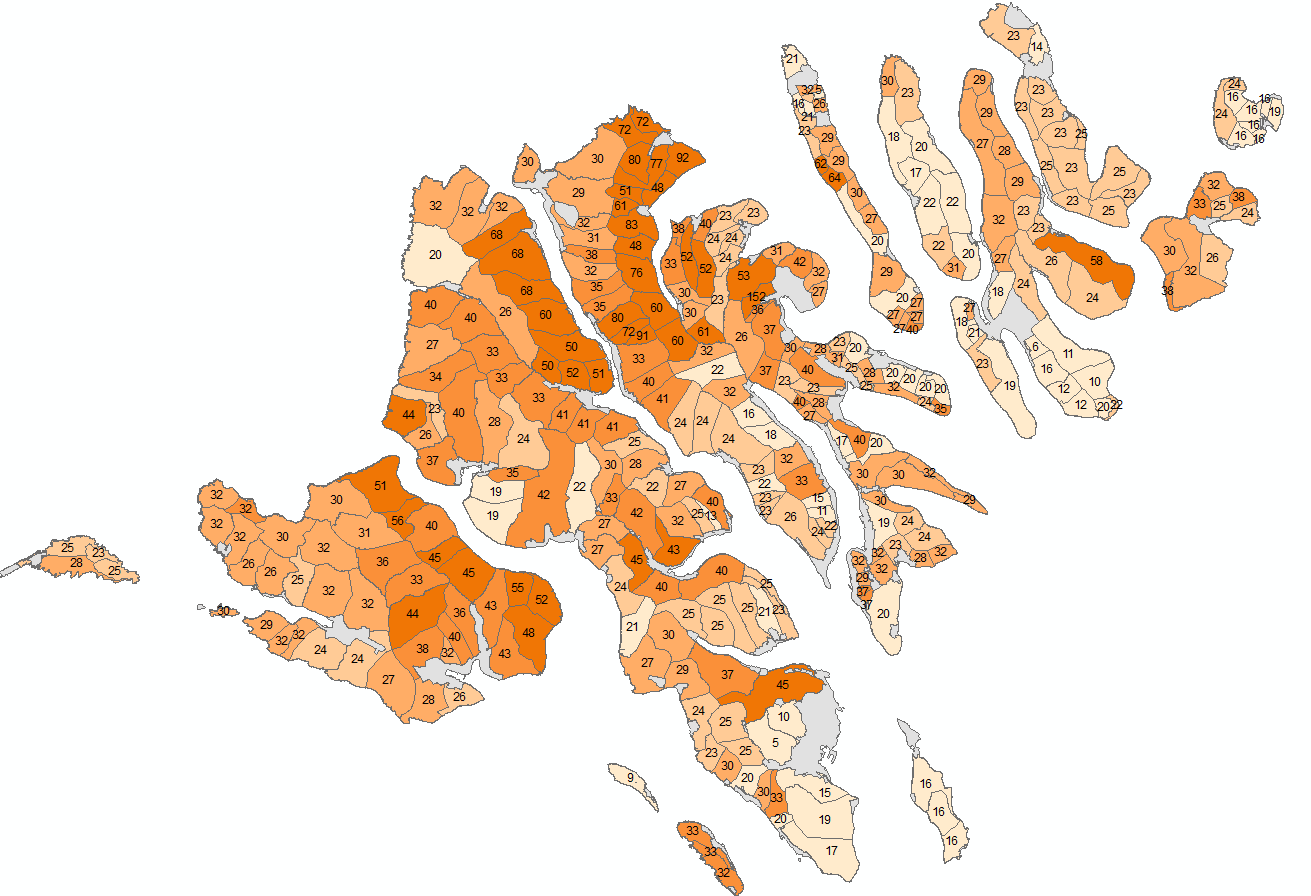 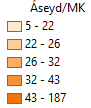 TættleikiÁseyðatal/mørk
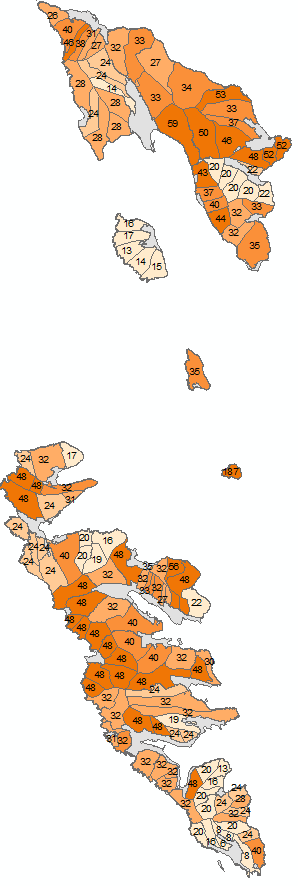 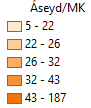 Tættleikiha/áseyð
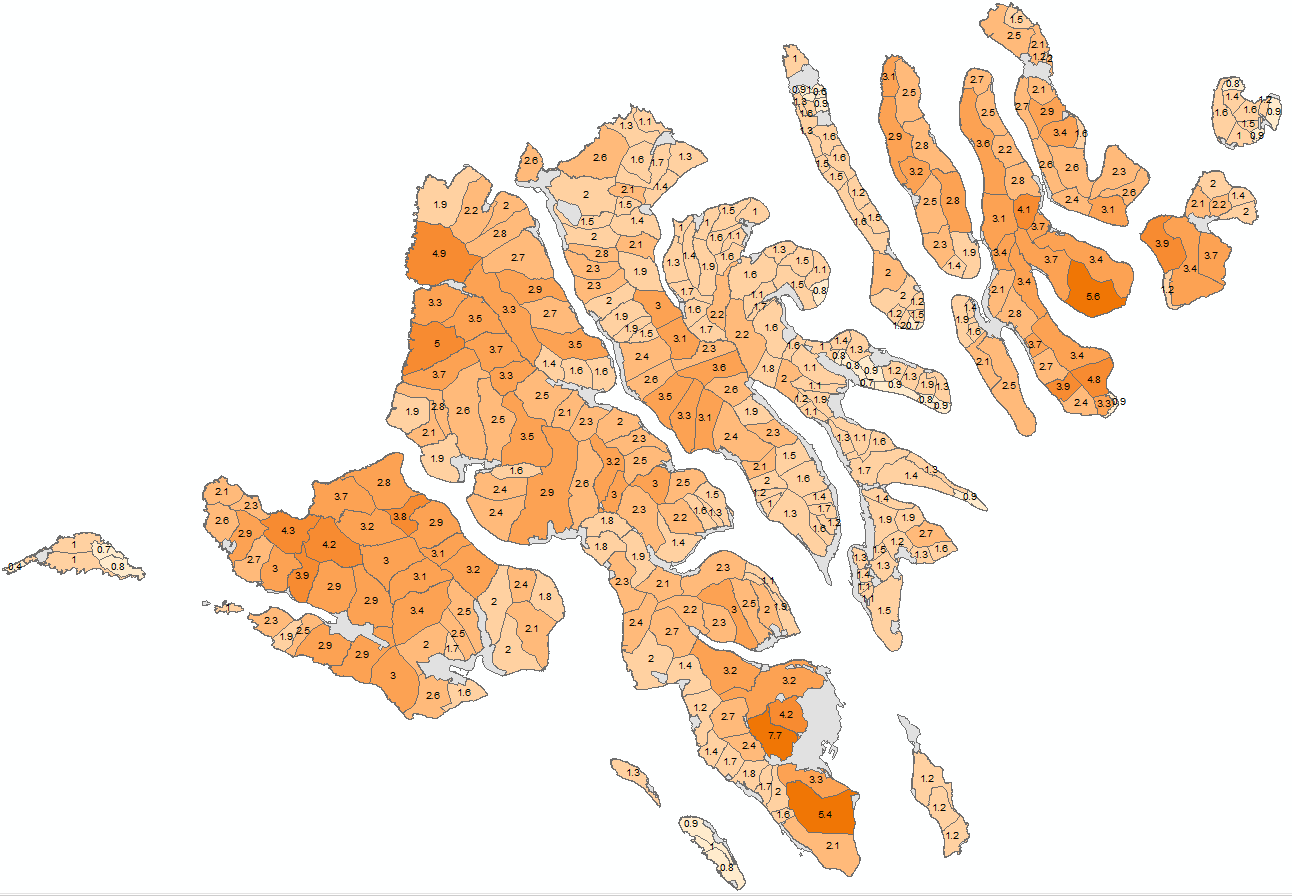 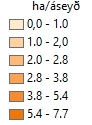 Tættleikiha/áseyð
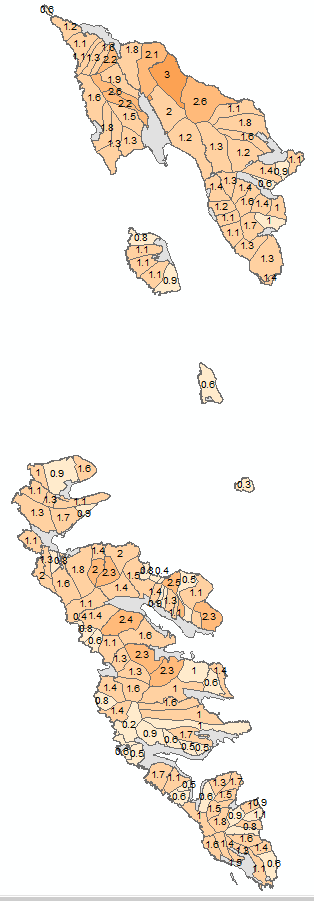 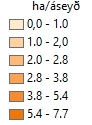 TættleikiÁseyðatal/mørkLandsjørð - Ogn
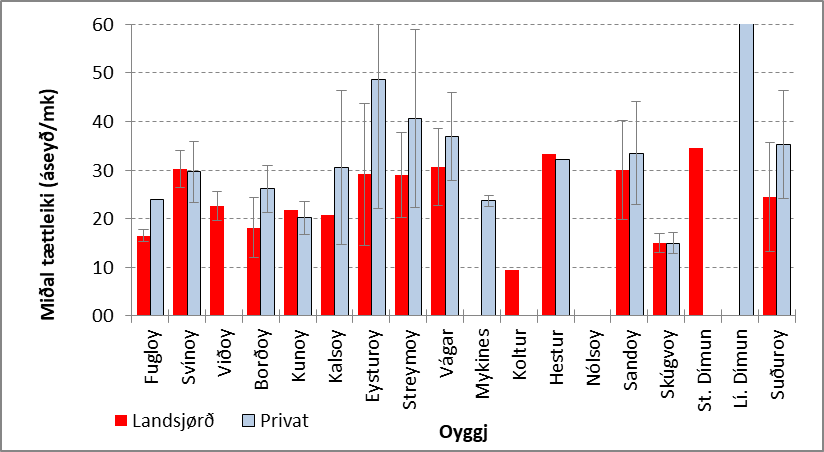 187
TættleikiÁseyðatal/km2Landsjørð - Ogn
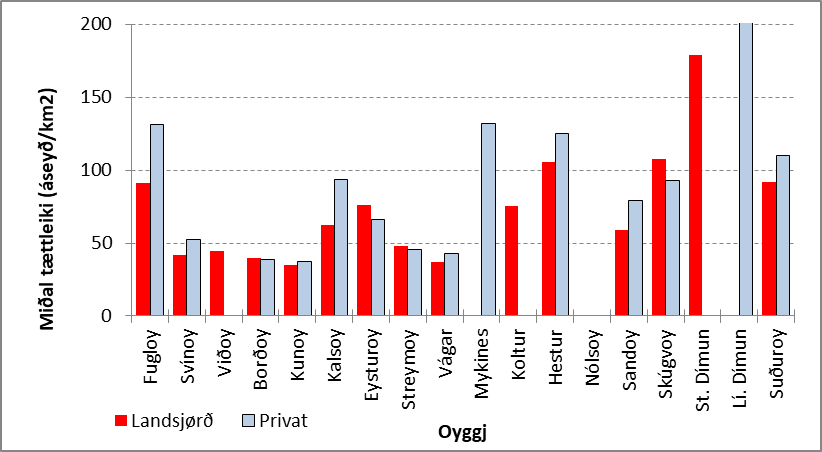 331
TættleikiLandsjørð - Ogn
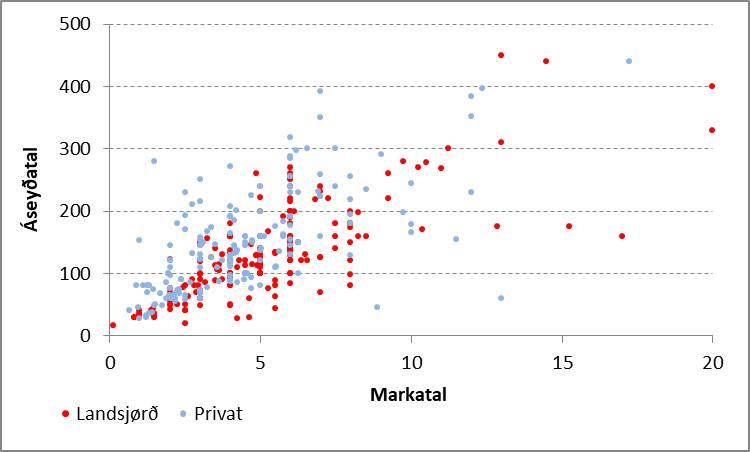 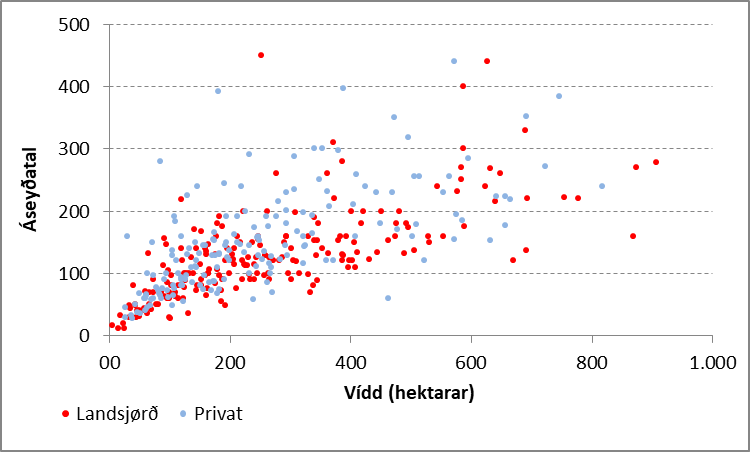 Áseyðatal og markatal
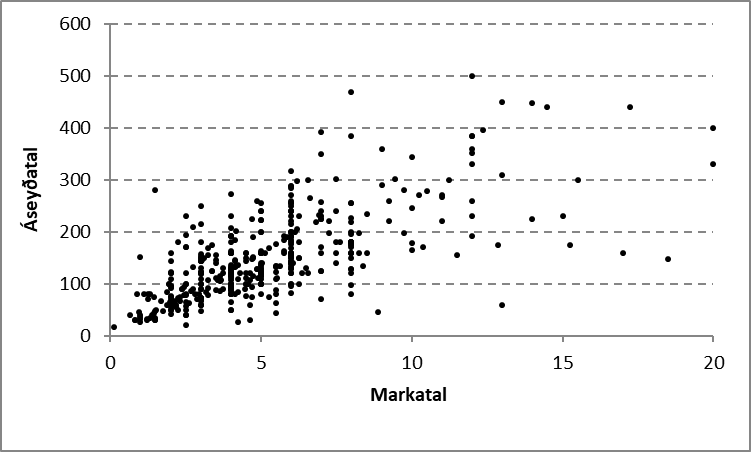 Ognarhagin 12-500
Flatnahagi 13-60
Áseyðatal og vídd
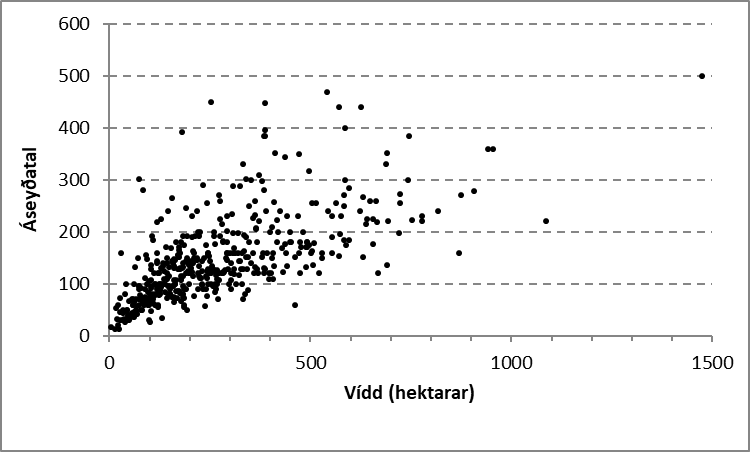 Ognarhagin  ~1500-500
Markatal og vídd
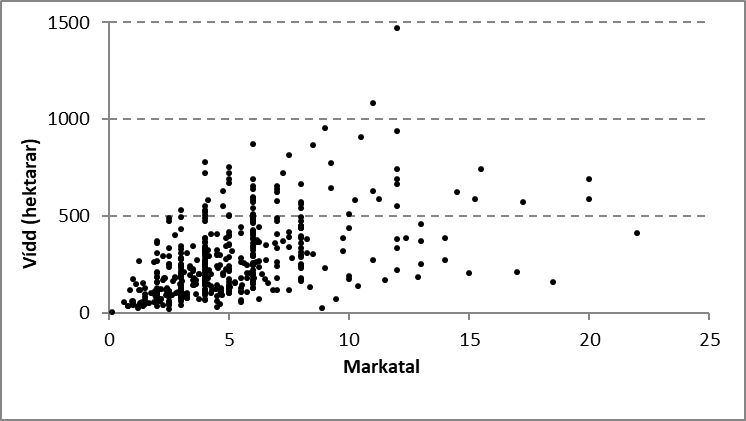 Broyting í tættleika1873 -2007 - 2020
Broyting í tættleika1873 -2007 - 2020
Broyting í tættleika1873 -2007 - 2020
Broyting í tættleika1873 -2007 - 2020
Broyting í tættleika1873 -2007 - 2020
Broyting í tættleika1873 -2007 - 2020
Broyting í tættleika1873 -2007 - 2020
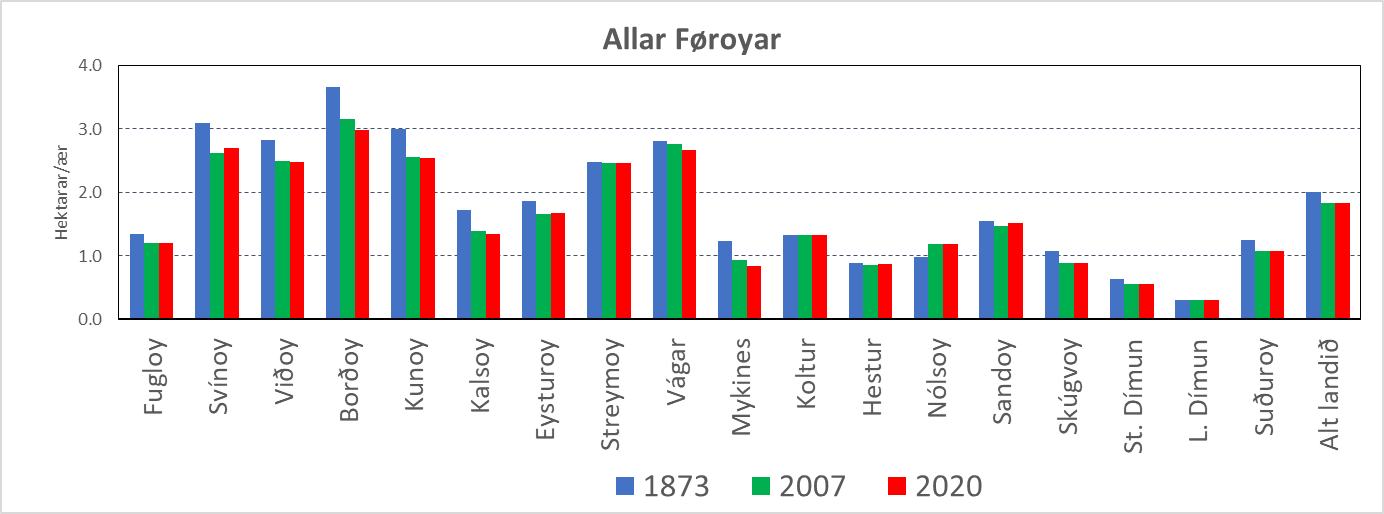 [Speaker Notes: Lítla Dímun 0,2 ha/ær]
Hvat kann alt hetta brúkast til ?
Gevur okkum eitt yvirlit um, hvat áseyðatalið (tættleikin) er kring landið.

Út frá hesum kunnu vit so meta um, um áseyðatalið í hvørjum einstøkum haga er:
Passaligt
Ov høgt 
Ov lágt

Tit sum varða av seyðinum
Kundu vit fingið eina betri úrtøku frá seyðinum, um vit broyttu áseyðatalið?

Tey sum varða av føroysku náttúruni
Kundu vit fingið eina “betri náttúru”, um vit broyttu áseyðatalið?  t.d.
Meira graslendi
Størri fjølbroytni (fleiri plantu- og djórasløg)
Færri skriðulop